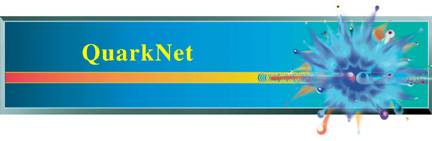 Using eLab Without a Detector
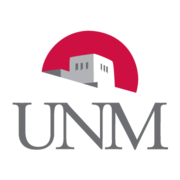 Nathan Unterman
University of New Mexico     JULY 2022
Golden Files
How to find
Correct Tools
Geometry
Blessing Charts
Classroom Strategies
Differentiated learning
Tools
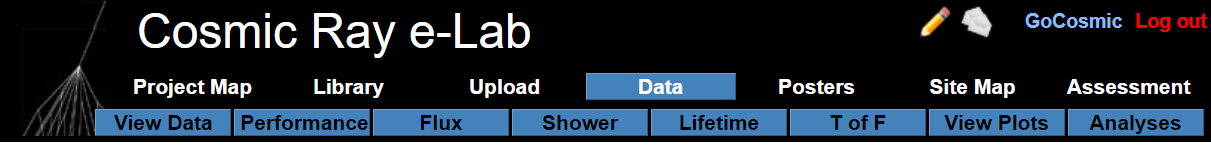 Geometry

Note: If you cannot directly get the geometry of a specific file, it can be seen from the Blessing Chart for that file.
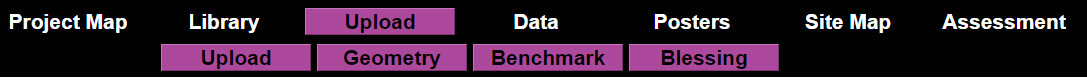 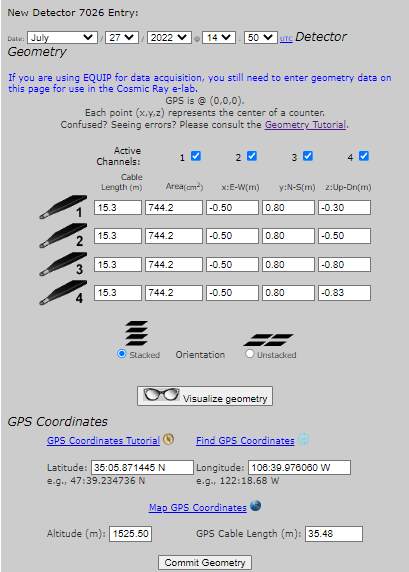 Blessing Files and Path to Geometry
File Search
The Drop Down menu has selections for DAQ and Date
Available Files
Time of Flight
Angle of Acceptance
Shower Triangle Study
Lifetime
Shower Study 3.8 km Separation
Speed of Muon
Long Range Studies

Barometric Pressure Studies
Time of Flight and Angle of Acceptance
Angle of Acceptance Analysis
Angle of Acceptance
Speed of Muon
Shower Triangle Study
Muon Lifetime
Shower Study 3.8 km Separation
Barometric Studies
Any stacked file lends itself to barometric studies

Days may be concatenated together under Flux study. Barometer tool will show concatenated Blessing Charts.
Classroom Strategies
In most studies, enough files for individualized assignment
Simple studies, such as speed of muons, taking averages
More complex with histograms
Outlier error analysis
Differentiated Instruction possibilities
Multiple sections of course can build analysis cooperatively
Poster writing
Reflection and metacognition of process
More difficult problems, such as shower study at 3.8 km available for enrichment
What else can be asked of the data set?
Other Studies
Might Lunar Shadow be buried within the data set?
Severe weather
. . . Only limited by imagination
Questions?
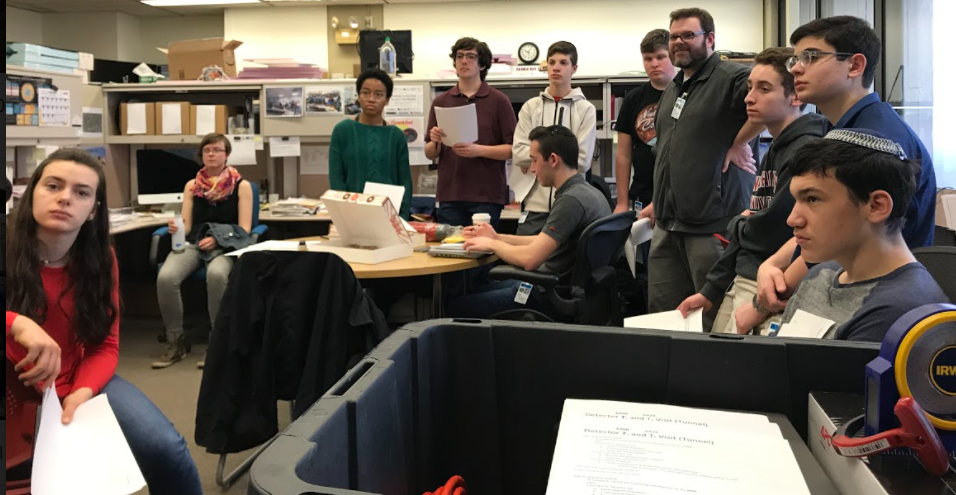 Contact
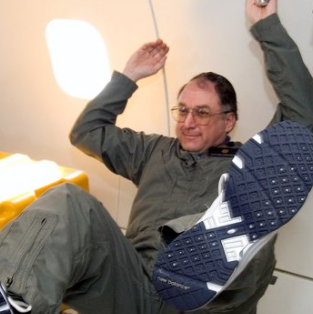 Nathan Unterman

nunterman@gmail.com

773 758-0464